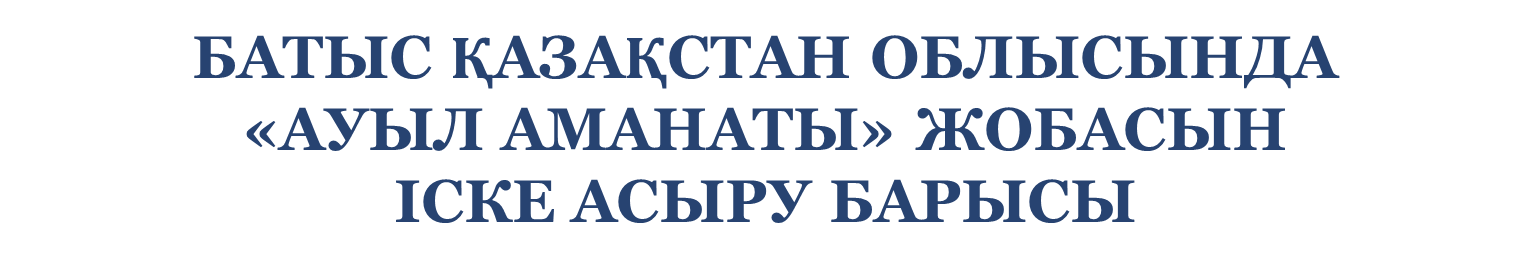 1
2023 ЖЫЛЫ «АУЫЛ АМАНАТЫ» ЖОБАСЫНЫҢ ЖҮЗЕГЕ АСЫРУ КӨРСЕТКІШТЕРІ
НЕГІЗІГІ КӨРСЕТКІШТЕРІ
БАРЛЫҒЫ
6 429 млн.теңге

ҚР 5 орын
НЕСИЕ АЛУШЫЛАР
МОНИТОРИНГ ЖӘНЕ ЧИП САЛУ
2
2023 ЖЫЛЫ «АУЫЛ АМАНАТЫ» БАҒДАРЛАМАСЫ БОЙЫНША АУДАНДАР КЕСКІНІНДЕ ҚАРЖЫЛАНДЫРЫЛУЫ
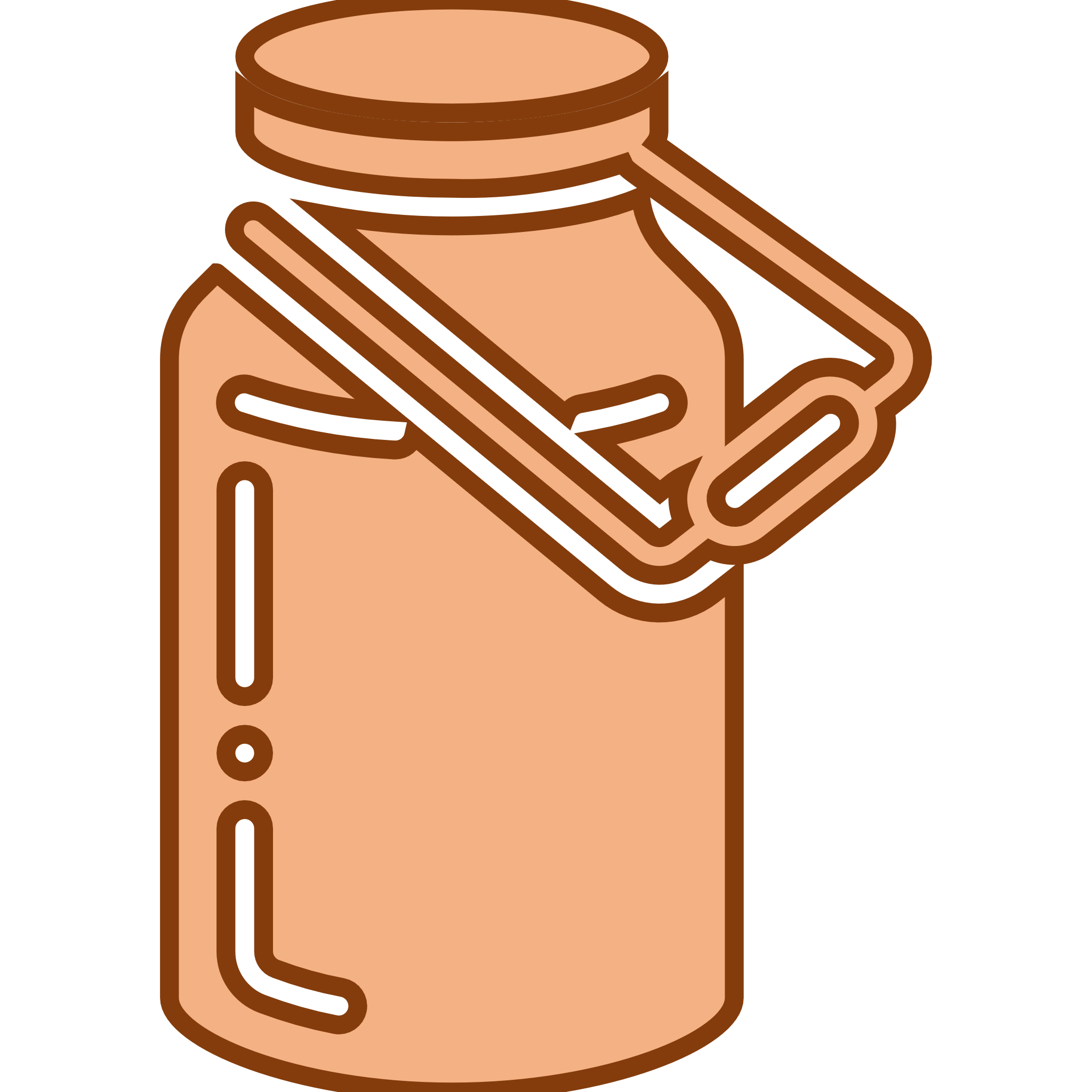 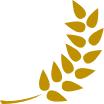 Бәйтерек ауданы
135 несие алушы
983 млн.теңге (15%)
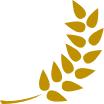 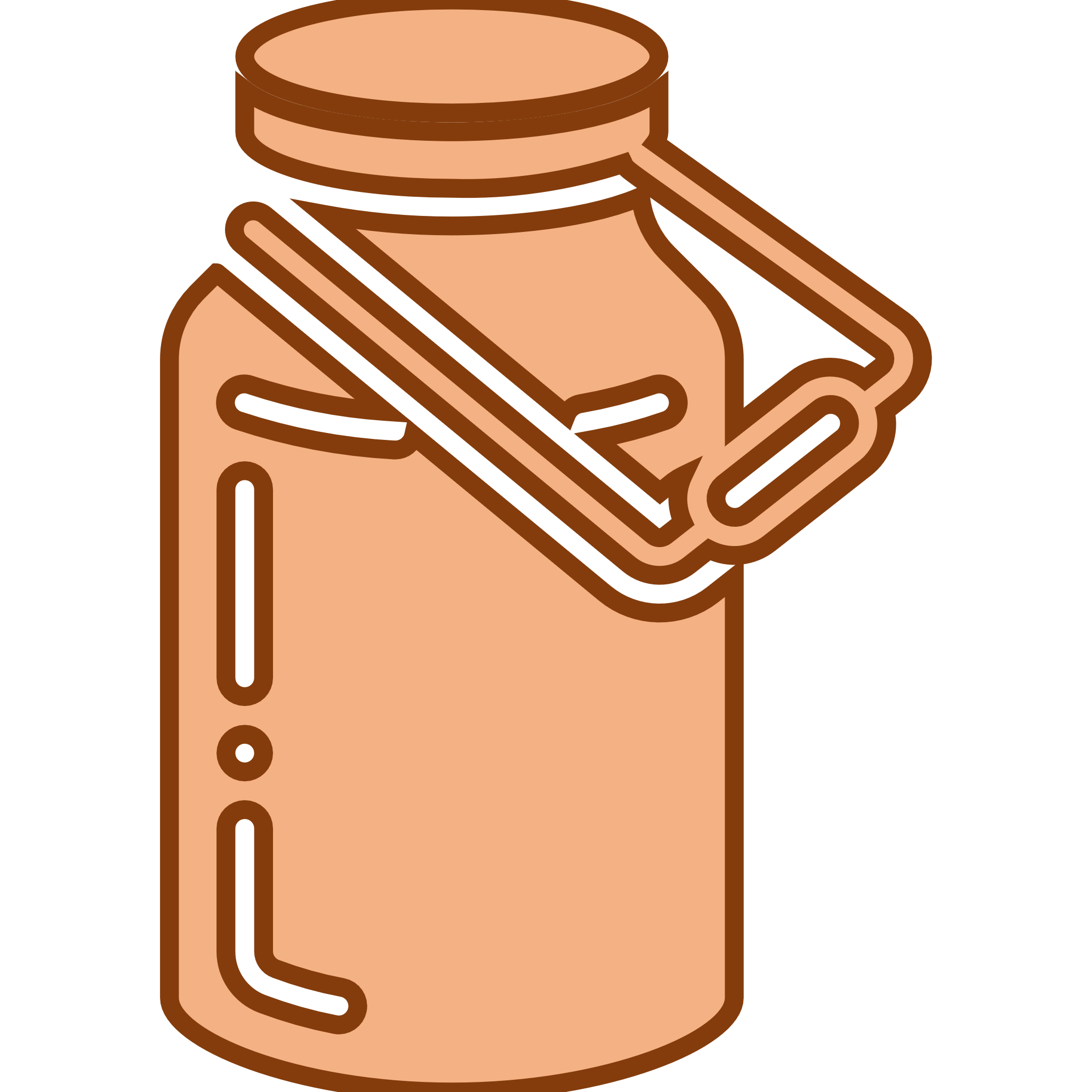 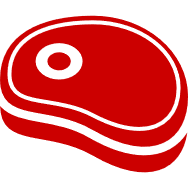 Теректі ауданы
117 несие алушы
738 млн.теңге (11%)
Бөрлі ауданы
35 несие алушы
264 млн.теңге (4%)
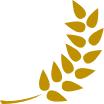 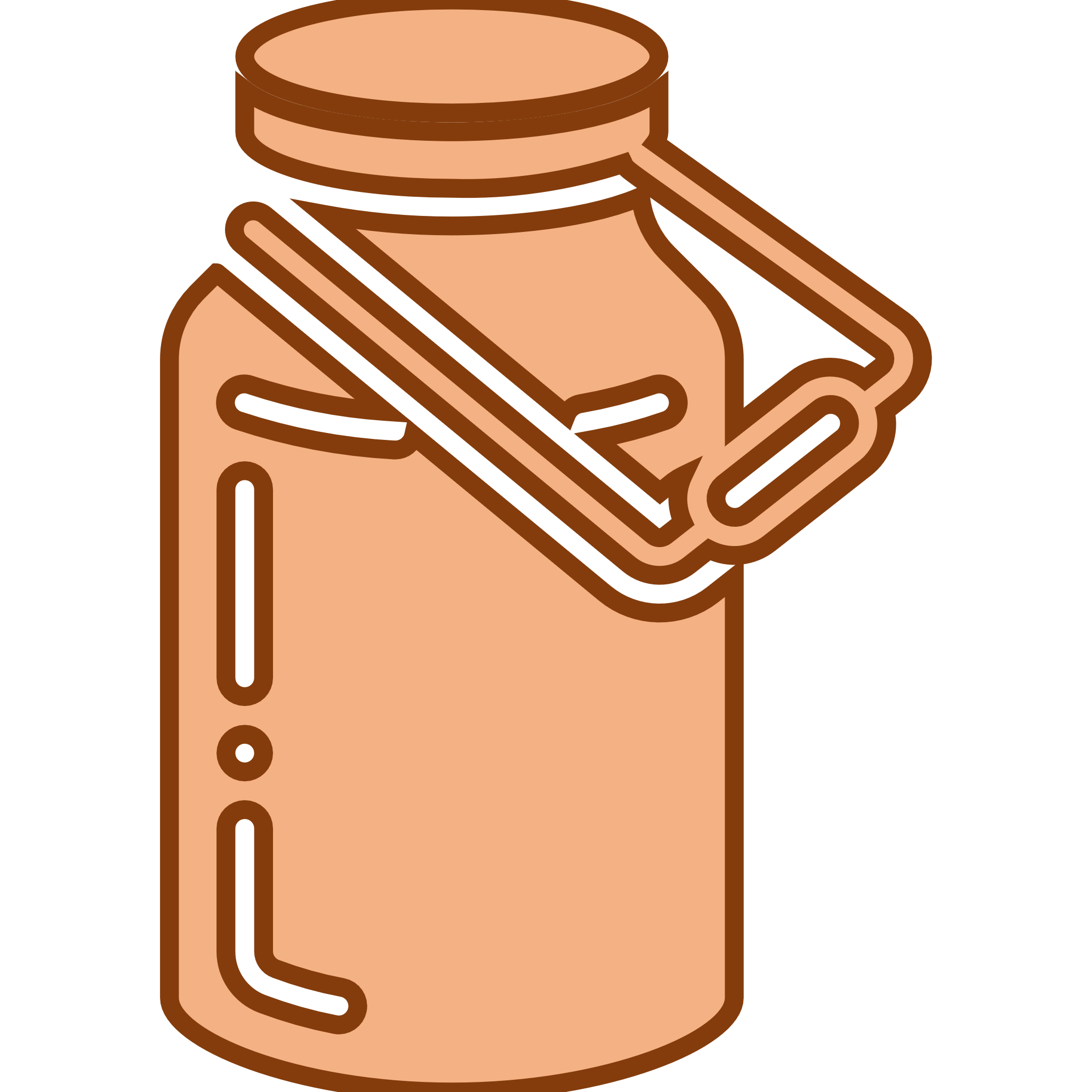 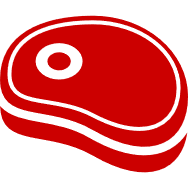 Шыңғырлау ауданы
75 несие алушы
490 млн.теңге (8%)
Тасқала ауданы
72 несие алушы
466 млн.теңге (7%)
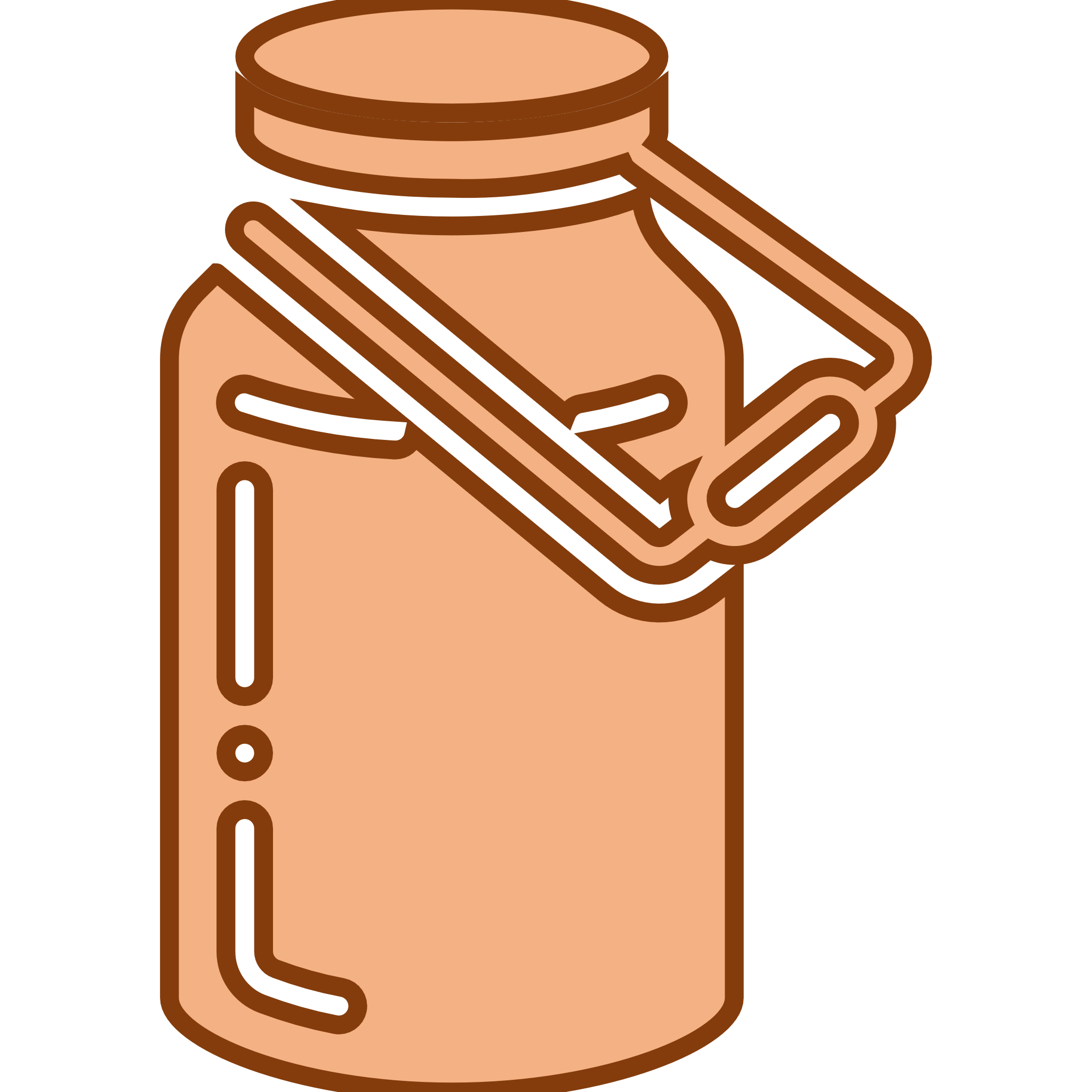 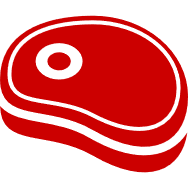 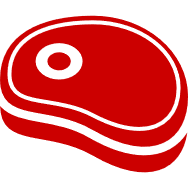 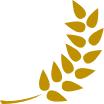 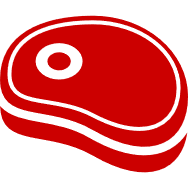 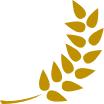 Сырым ауданы
115 несие алушы
817 млн.теңге (12,7%)
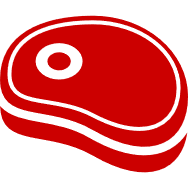 Казталов ауданы
105 несие алушы
656 млн.теңге (10%)
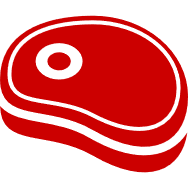 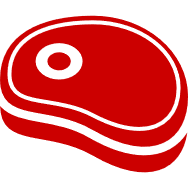 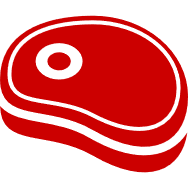 Жәнібек ауданы
53 несие алушы
238 млн.теңге (4%)
Ақжайық ауданы
116 несие алушы
834 млн.теңге (13%)
Қаратөбе ауданы
54 несие алушы
347 млн.теңге (5%)
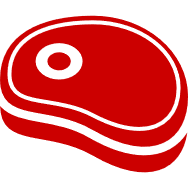 Жаңақала ауданы
46 несие алушы
291 млн.теңге (5%)
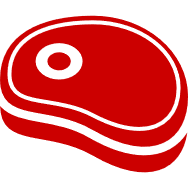 Бөкей Ордасы ауданы
69 несие алушы
305 млн.теңге (5%)
3
2023 ЖЫЛЫ «АУЫЛ АМАНАТЫ» ЖОБАСЫНЫҢ ЖҮЗЕГЕ АСЫРУ НӘТИЖЕЛЕРІ
САТЫП АЛЫНҒАН МАЛ МЕН ҚҰС САНЫ
СҮТТІ БАҒЫТТАҒЫ ІҚМ
БОРДАҚЫЛАНҒАН ІҚМ
ҚОЙ
4
«АУЫЛ АМАНАТЫ» БАҒДАРЛАМАСЫНЫҢ 2024 ЖЫЛҒА ЖОСПАРЫ
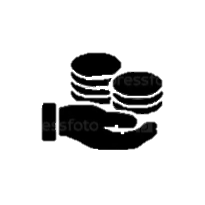 751 ЖОБА
БӨЛІНГЕН ҚАРАЖАТ
6,3 млрд.тг
Республикалық бюджеттен 6,3 млрд. теңге кредиттік қаражат бөліп, 1 402 жаңа жұмыс орнын құру көзделген. Соның ішінде: 691 жаңа жеке кәсіпкерлер арқылы – 1 186 және 60 кооперативтер арқылы – 216 жұмыс орындары
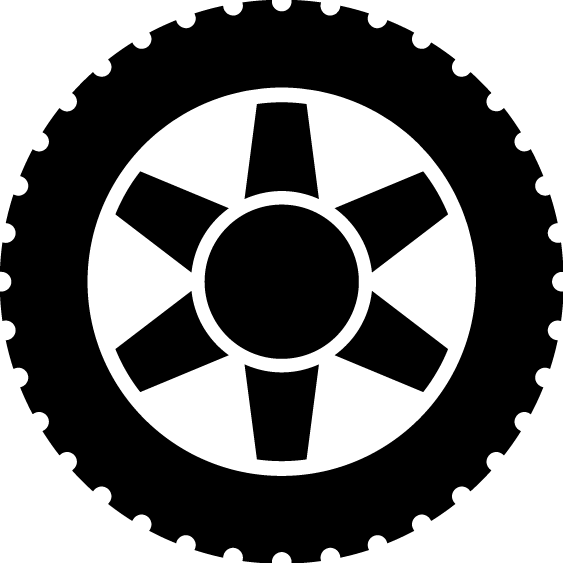 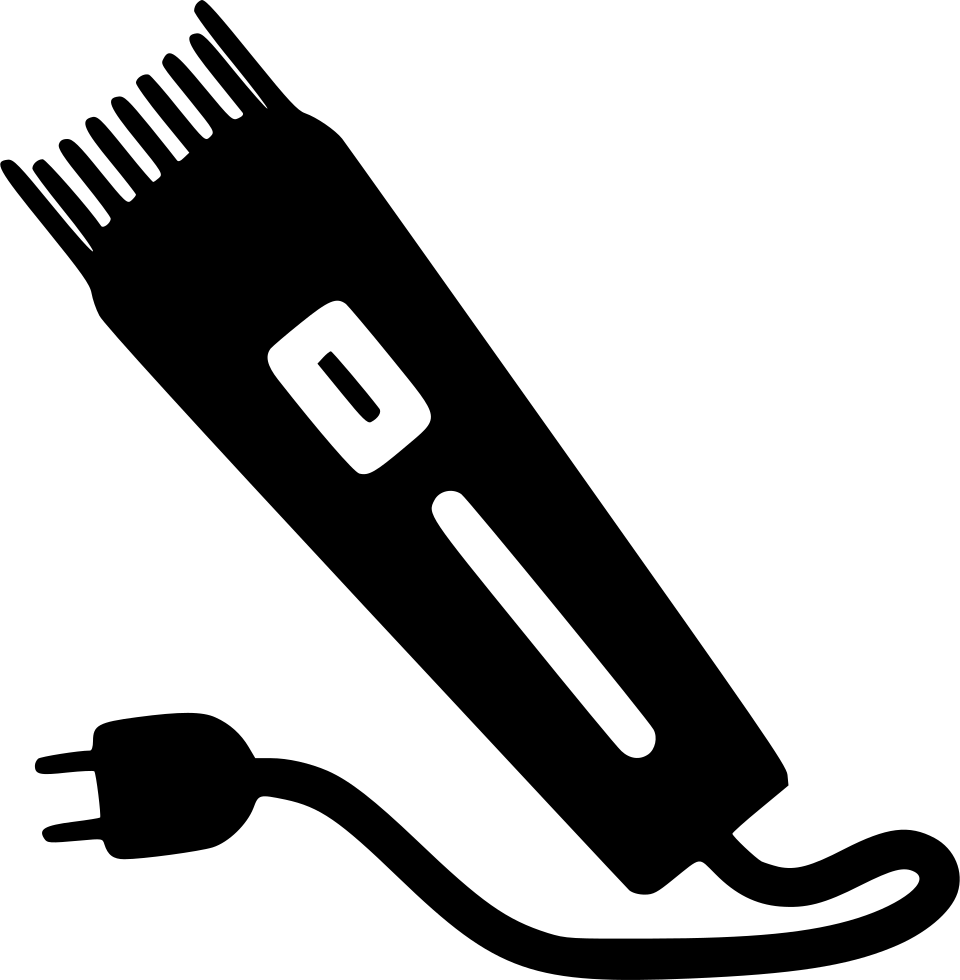 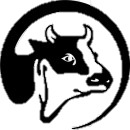 258 жоба
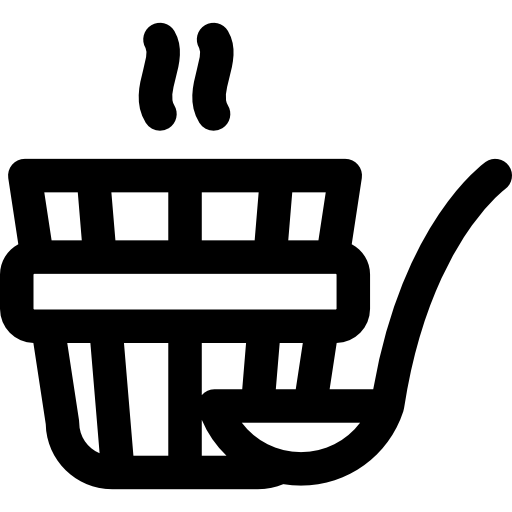 Сүтті ІҚМ өсіру
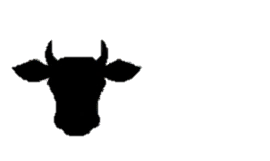 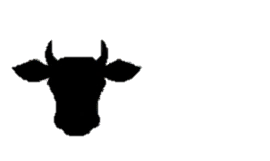 112 жоба
452 жоба
50% - 3,16 млрд.тг
МАЛ 
ШАРУАШЫЛЫҒЫ
ІҚМ бордақылау
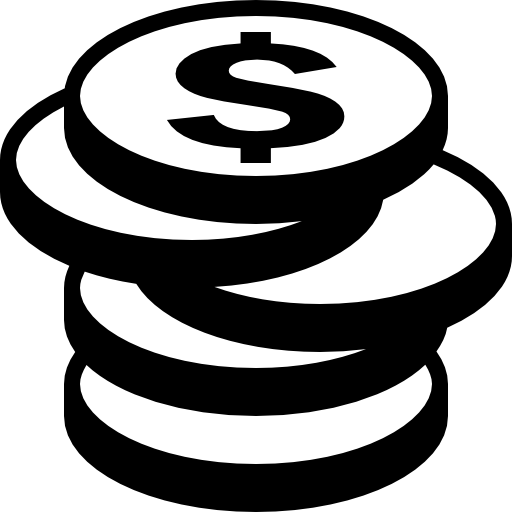 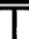 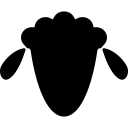 82 жоба
Қой бордақылау
ШАҒЫН БИЗНЕС
152 жоба
17% - 1,06 млрд.тг
60 жоба
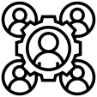 24% - 1,5 млрд.тг
КООПЕРАТИВТЕР (АШӨК)
58 жоба
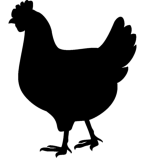 6% - 0,40 млрд.тг
ҚҰС ШАРУАШЫЛЫҒЫ
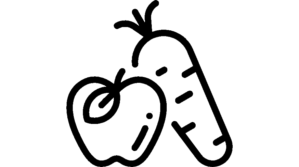 29 жоба
3% - 0,2 млрд.тг
ӨСІМДІК ШАРУАШЫЛЫҒЫ
5
«АУЫЛ АМАНАТЫ» БАҒДАРЛАМАСЫ БОЙЫНША 2024 ЖЫЛЫ АТҚАРЫЛҒАН ЖҰМЫСТАР
6